2,3H(66Ni,67,68Ni)1H transfer reaction using T-REX and MINIBALL
Jytte Elseviers

And the ISOLDE collaboration
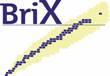 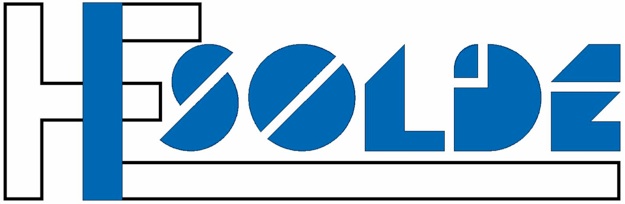 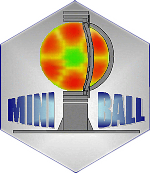 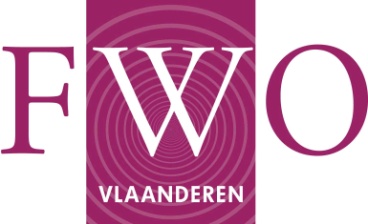 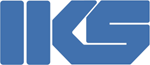 Outline                    Motivation                   Experimental Setup                    Preliminary Results: 67Ni,68Ni                     Conclusion & Outlook
Outline
Motivation
 Why 68Ni?

 Experimental Setup

 Results
 Proton-gamma coincidences
 Excitation energy spectrum

 Conclusion & Outlook
Outline                    Motivation                  Experimental Setup                    Preliminary Results: 67Ni,68Ni                    Conclusion & Outlook
Motivation
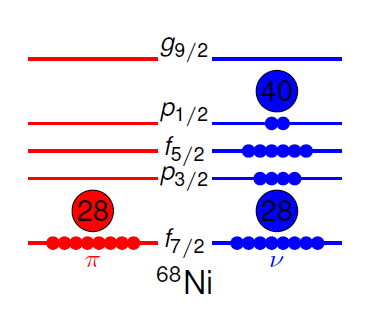 69Zn
71Zn
72Zn
73Zn
68Zn
70Zn
40
66Cu
67Cu
68Cu
69Cu
70Cu
71Cu
72Cu
65Cu
Z = 28
65Ni
66Ni
67Ni
68Ni
69Ni
70Ni
71Ni
64Ni
28
63Co
64Co
65Co
66Co
67Co
68Co
69Co
70Co
N = 40
g9/2
68Ni: shell closure at Z = 28, subshell closure at N = 40
 Doubly magic?
Contradictory results
Evolution of single-particle strength around Z=28
[Speaker Notes: Properties that are typical for a doubly magic nucleus
 high excitation energy and low B(E2: 2+-0+)  for the first excited 2+ state
 0+ level as first excited state [4]
 properties of its neighboring nuclei that can be described as particles/holes coupled to a 68Ni core
However
  magic properties arise due to the fact that N = 40 separates the positive parity g9/2 orbital from the negative parity pf shell 
  recent mass measurements have not revealed a clear shell gap
Specific role of the N = 40 (and Z = 28) not yet understood]
Outline                    Motivation                  Experimental Setup                    Preliminary Results: 67Ni,68Ni                    Conclusion & Outlook
Motivation
2H(66Ni,67Ni)1H 		and		 3H(66Ni,68Ni)1H
           Q = 3.58 MeV				 Q = 5.12 MeV
815
5-
2849  0.86ms
2743
709
2155
2+
2743
2155
(5/2-)
2512 E0
478
1724
0+
2512
1724
2033
313
2+
2033
1007 12.6 ms
1770  E0
9/2+
694
5/2-
694
0+
1770   276ns
0
1/2-
0+
0
67Ni
Main aim of experiment: 
 Study the ground state structure (68Ni  x n-1)
 Determination of spin and parity of excited states
 Identification of d5/2 positive parity states (across N=50)
68Ni
Main aim of experiment: 
 Identify the 0+ states
 Confirm the proposed 0+ assignment for  2512keV
 Disentangle the structure and mixing of the 0+ states
[Speaker Notes: Through the experimental study of the single-particle character of the ground and first excited states of 67Ni, by means of 2H(66Ni,p)67Ni reactio,n, we will be able to verify wether we can state that 67Ni can be considered as a dominant 68Ni core plus one neutron hole. And it will give some indictation of the degree to which N=40 can be considered as a proper subshell closure.]
Outline                    Motivation                  Experimental Setup                    Preliminary Results: 67Ni,68Ni                    Conclusion & Outlook
Experimental Setup
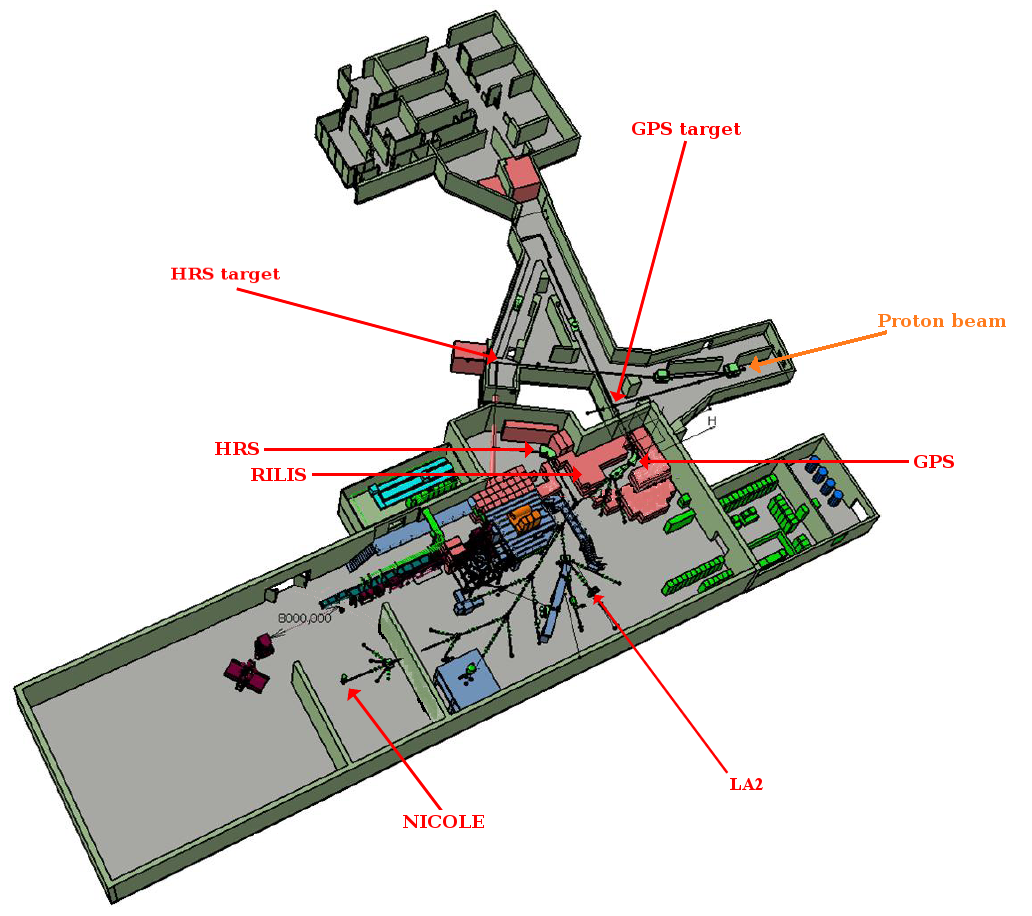 ISOLDE, CERN
Post acceleration by REX
 Detection of particles: T-REX
 Detection of  rays: MINIBALL
2H(66Ni,67Ni)1H:				 3H(66Ni,68Ni)1H:
	- 2.85 MeV/u				- 2.6 MeV/u
 	- 3.0 x 106 pps				- 2.0 x 106 pps
	- Beam purity >99%				- Beam purity >95% 
   	- 100 mg/cm² CD2 target			- 500  mg/cm² 3H loaded Ti target
	- Measurement time: 130h			- Measurement time:  100h
Outline                    Motivation                  Experimental Setup                    Preliminary Results: 67Ni,68Ni                    Conclusion & Outlook
Experimental Setup
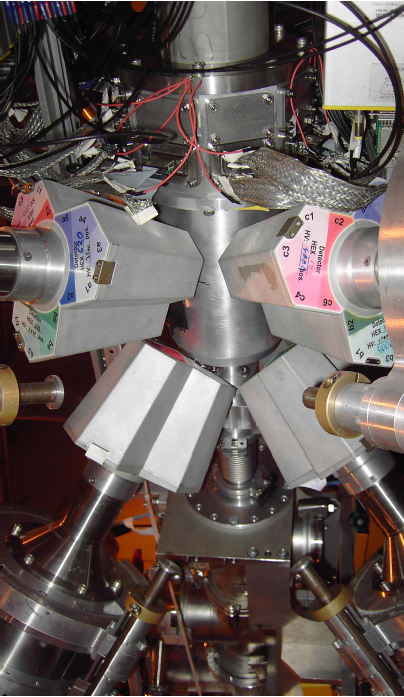 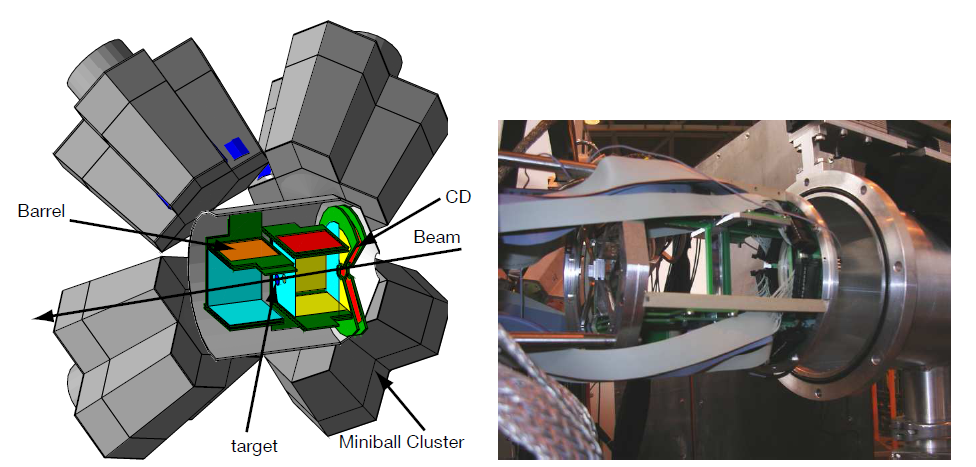 8 DE-Erest barrel detectors (DE: 16 resistive strips)
 2 DE-Erest CD detectors (DE: 16 radial and  24 annular strips)
 covered lab range: 8° to 28° (Fw CD), 28° to 78° and 102 to 152° (Barrel) and 152 to 172° (Bw CD)
8 Miniball clusters
 Each cluster: 3HPGe crystal
 Each crystal: 6-fold segmented
 6% efficiency at 1MeV
Outline                    Motivation                  Experimental Setup                    Preliminary Results: 67Ni,68Ni                    Conclusion & Outlook
Preliminary Results: 67Ni
Proton-Gamma Coincidences
Very rich proton-gated g spectrum

 Possibilities for p-g-g coincidences
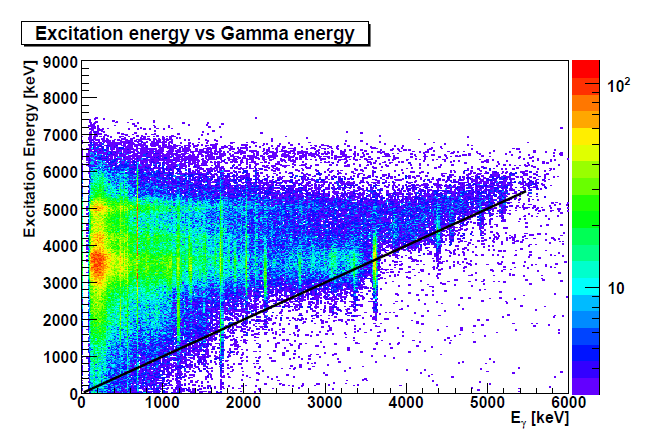 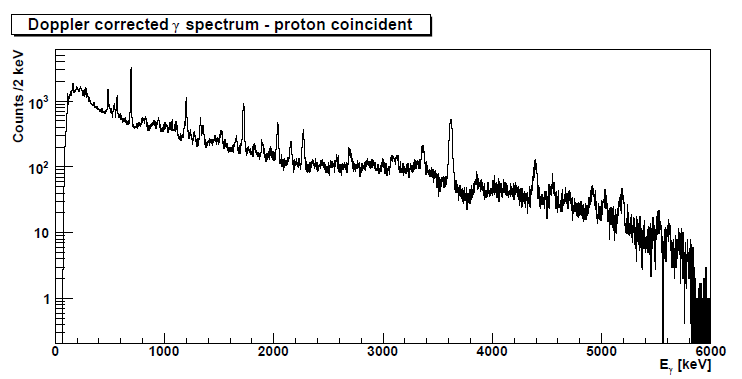 [Speaker Notes: Eerst eexcvsgamma tonen en zeggen dat er veel grondtoestand transities zijn. Dan projectie maken en p-g tonen]
Outline                    Motivation                  Experimental Setup                    Preliminary Results: 67Ni,68Ni                    Conclusion & Outlook
Preliminary Results: 67Ni
Level scheme
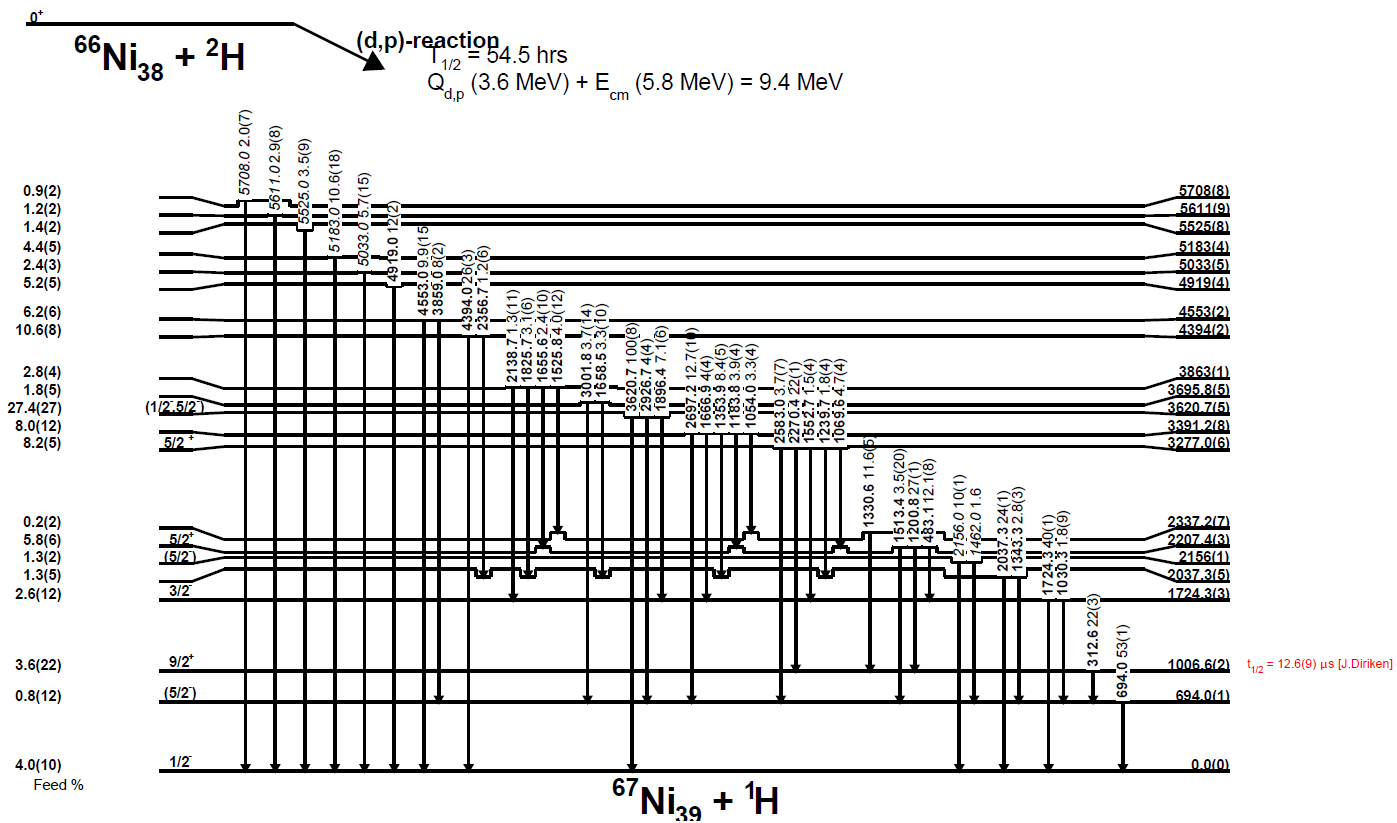 [Speaker Notes: Important result: identification of 5/2+ and 5/2+ (neutron excitations above the N=50 shell gap, d5/2 )]
Outline                    Motivation                  Experimental Setup                    Preliminary Results: 67Ni,68Ni                    Conclusion & Outlook
Preliminary Results: 67Ni
Level scheme
Gamma ray spectroscopy
Proton spectra
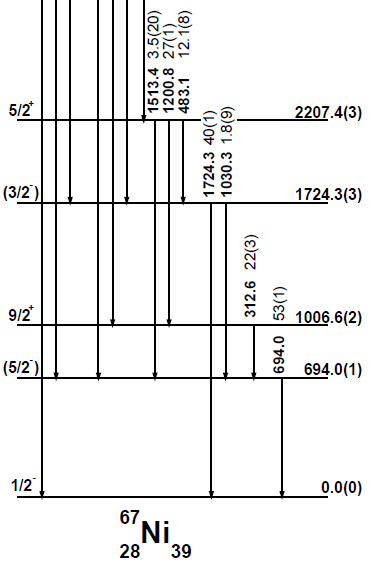 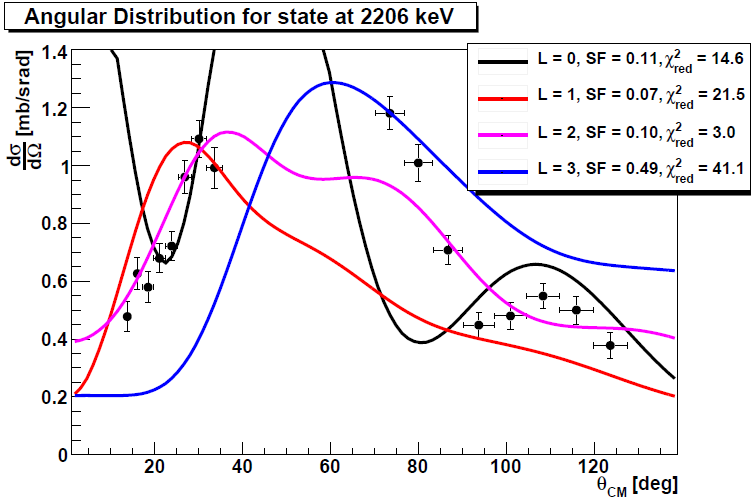 Combination of excitation energy and gamma ray spectroscopy
 Angular distribution constructed by also gating on gamma rays
[Speaker Notes: L = 2 duidelijkst, l=0 en l =3 kan op lage hoeken uitgeschakeld worden. L=2 duidelijkst door X². Because of L=2, we expect d3/2 or d5/2 (3/2+ or 5/2+)
Verder belangrijk in niveauschema, we see a lot of ground state transitions, but the level at 2.207MeV does not decay to ground state, thus it cannot be a 3/2+. Further, the strongest transition goes to 9/2+ (E2).]
Outline                    Motivation                  Experimental Setup                    Preliminary Results: 67Ni,68Ni                    Conclusion & Outlook
Preliminary Results: 67Ni
Comparison with 89Y (Z=39, N=50): 88Sr(3He,d)89Y [1]
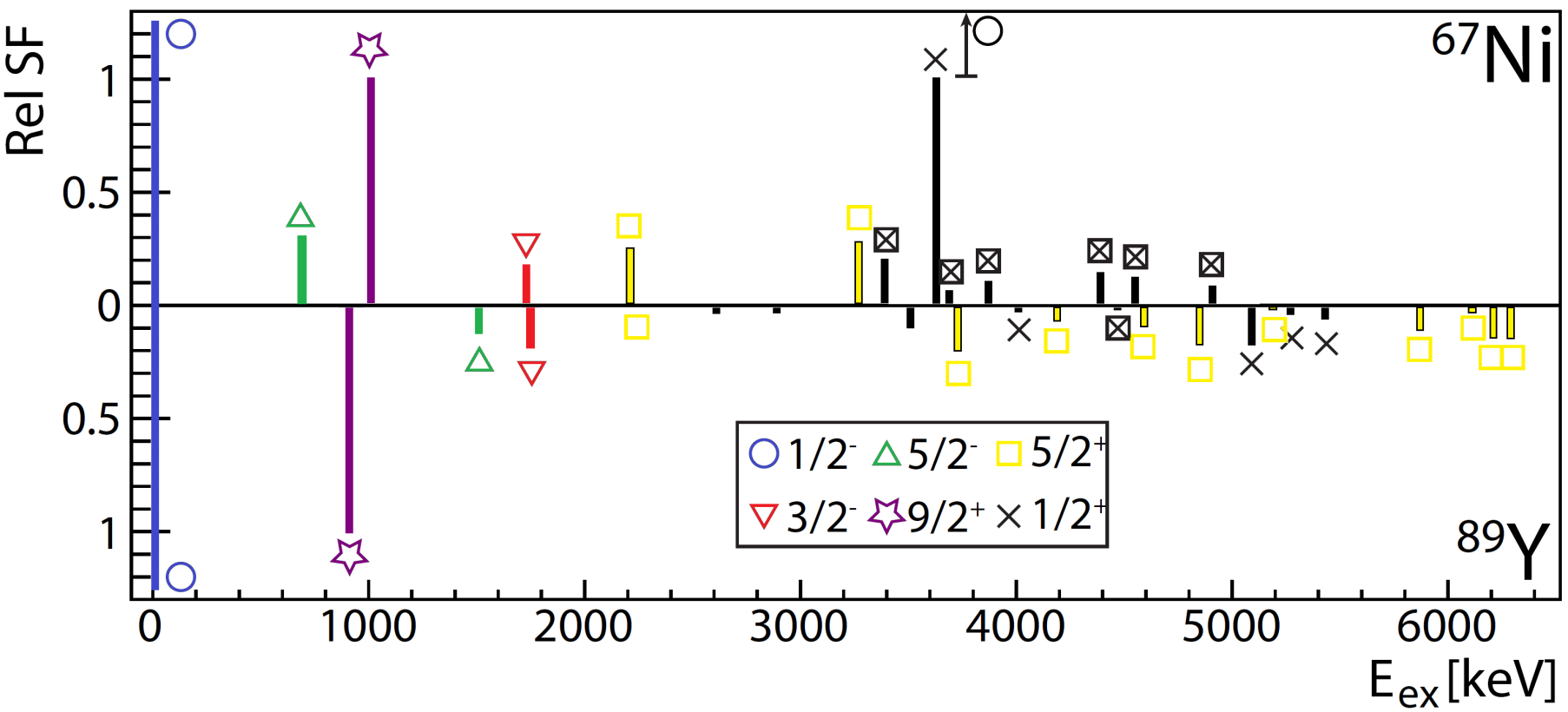 Spectroscopic factors relative to g9/2 
Z = 50 shell gap is more pronounced and stronger in the 90Zr mass region (compared to N = 50 in the 68Ni region)
[1] G. Vourvopoulos et al., Nucl. Phys. A 174, 581 (1971)
Outline                    Motivation                  Experimental Setup                    Preliminary Results: 67Ni,68Ni                    Conclusion & Outlook
Preliminary Results: 68Ni
Proton-Gamma Coincidences
Counts/2keV
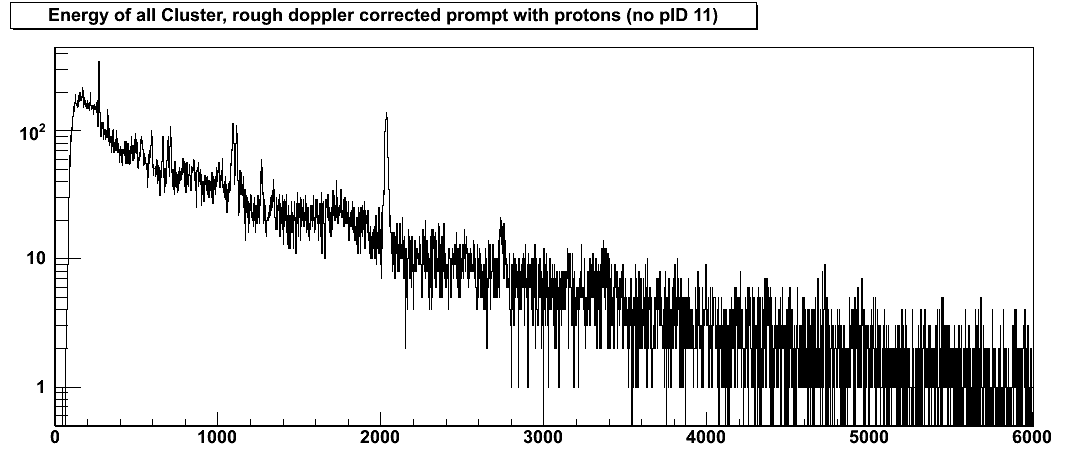 41+  21+ 1115keV
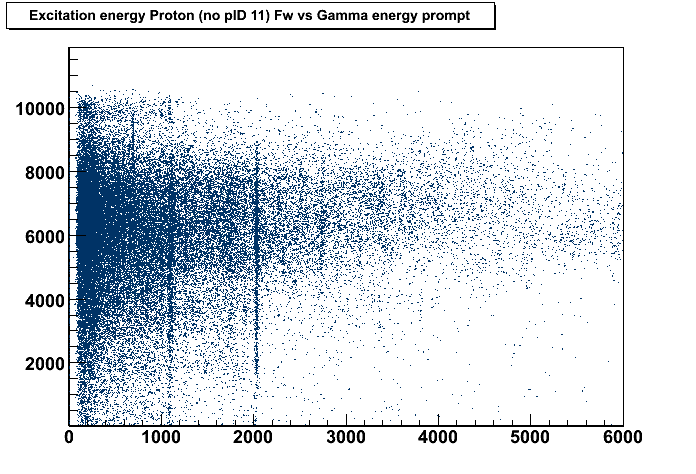 21+  01+ 2033keV
Excitation Energy [keV]
1115
3149
(4+)
272
(4-)
3121
815
2743
5-
2849  0.86ms
Eg [keV]
709
2512 E0
2+
2743
478
No possibilities for p-g-g coincidences

 Limited number of ground state gamma rays

 Most of the feeding to states between 5-9 MeV
0+
2512
2033
2+
2033
1770  E0
Eg [keV]
0+
1770   276ns
0+
0
68Ni
background
[Speaker Notes: Belangrijk om te zeggen, veel minder grondtoestand transities. Enkel 2.034MeV.]
Outline                    Motivation                  Experimental Setup                    Preliminary Results: 67Ni,68Ni                    Conclusion & Outlook
Preliminary Results: 68Ni
Excitation Energy Spectrum
Backward direction (90°-180°)
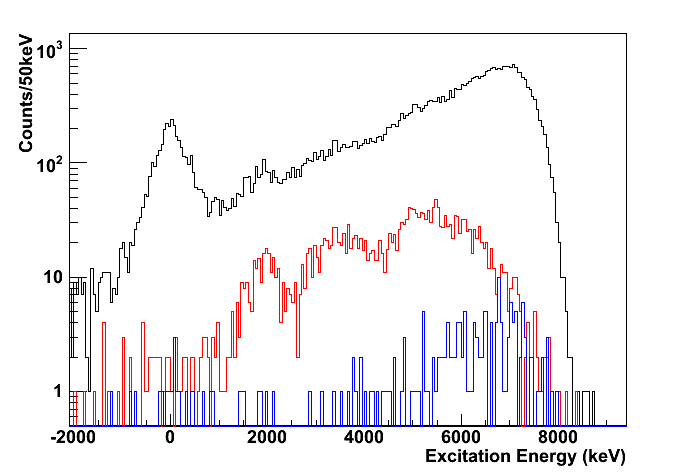 815
5-
2849  0.86ms
2743
709
2+
2743
2512 E0
478
0+
2512
2033
2+
2033
1770  E0
0+
1770   276ns
Strong population of ground state

 Direct population of 21+ state at 2033 keV
0+
0
68Ni
Black: protons
Red: prompt proton gamma coincidences
Blue: random proton gamma coincidences
[Speaker Notes: Nadruk leggen op populatie naar grond toestand, geen 02+, wel 21+]
Outline                    Motivation                  Experimental Setup                    Preliminary Results: 67Ni,68Ni                    Conclusion & Outlook
Preliminary Results: 68Ni
Excitation Energy Spectrum of CD Detector
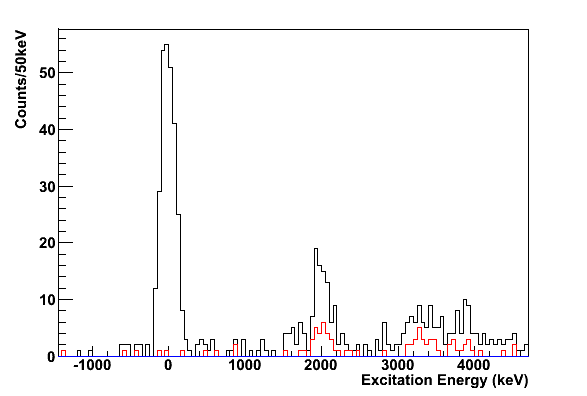 815
5-
01+
2849  0.86ms
2743
709
2+
2743
2512 E0
478
0+
2512
2033
2+
2033
1770  E0
21+
0+
1770   276ns
Direct population of 21+ state = 30(3)%

 02+ at 1662(41)keV 

 Direct population of 02+ state = 5(1)%
(relative to 100% gs feeding)
02+
0+
0
68Ni
Black: protons
Red: prompt proton gamma coincidences
Blue: random proton gamma coincidences
[Speaker Notes: 02+ not coincident with gamma rays]
Outline                    Motivation                  Experimental Setup                    Preliminary Results: 67Ni,68Ni                    Conclusion & Outlook
Preliminary Results: 68Ni
Angular Distributions:
First attempts with FRESCO
815
5-
2849  0.86ms
2743
709
Ground state
2+
2743
2512 E0
478
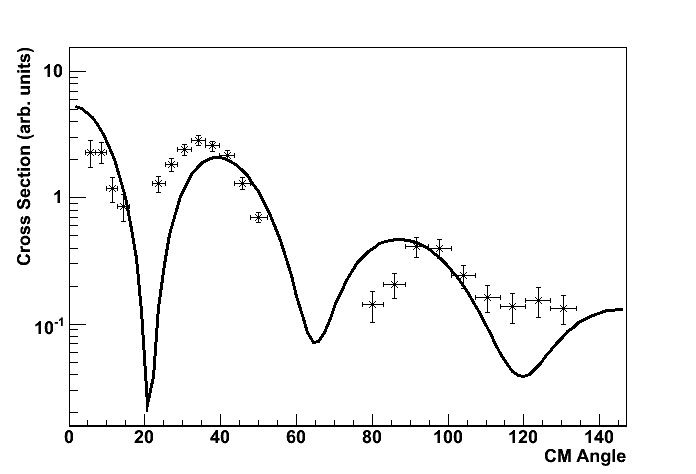 0+
L = 0
2512
2033
2+
2033
1770  E0
2+ state at 2033keV
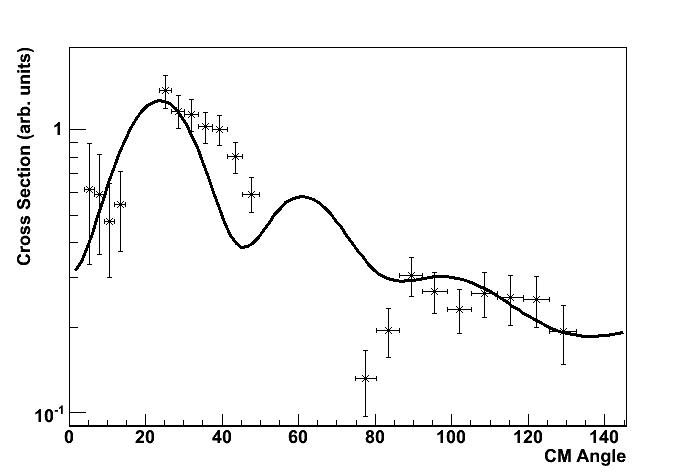 0+
1770   276ns
L = 2
0+
0
68Ni
Outline                    Motivation                  Experimental Setup                    Preliminary Results: 67Ni,68Ni                    Conclusion & Outlook
Conclusion & Outlook
Conclusion

 Information from proton-gamma coincidences and angular distributions
  2H(66Ni,p)67Ni 
 d5/2 states are identified 
 relative to the g9/2 strength, about 50% of the d5/2 single-particle strength observed at two ‘low’ energy levels
 different from the 90Zr (Z=40) region

 3H(66Ni,p)68Ni
 strong population of ground state 
 feeding to the 21+ state observed
 very weak population of 02+ state 

 Outlook
 New transfer experiments with higher energy at HIE-ISOLDE
Outline                    Motivation                  Experimental Setup                    Preliminary Results: 67Ni,68Ni                    Conclusion & Outlook
Conclusion & Outlook
Thank you for your attention!
Outline                    Motivation                  Experimental Setup                    Preliminary Results: 67Ni,68Ni                    Conclusion & Outlook
Motivation
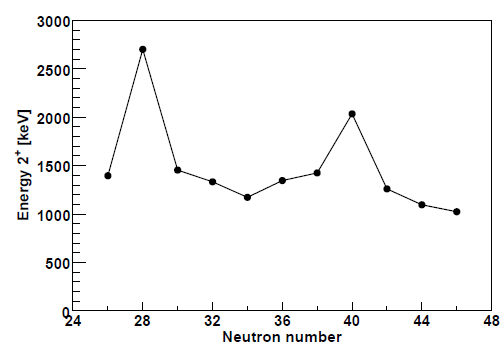 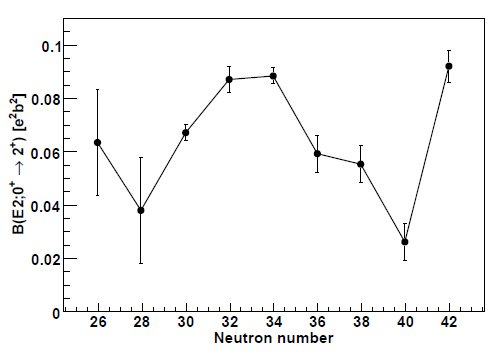 [1]
[2,3]
Properties that are typical for a doubly magic nucleus
 high excitation energy and low B(E2: 2+-0+)  for the first excited 2+ state
 0+ level as first excited state [4]
 properties of its neighboring nuclei that can be described as particles/holes coupled to a 68Ni core
[1]  R. Broda et al., PRL74, 868(1995), [2] O. Sorlin et al., PRL88, 092501(2002), [3] N. Bree et al., PRC78, 047301(2008), [4] M. Bernas et al., PLB113, 279(1982).
Outline                    Motivation                  Experimental Setup                    Preliminary Results: 67Ni,68Ni                    Conclusion & Outlook
Motivation
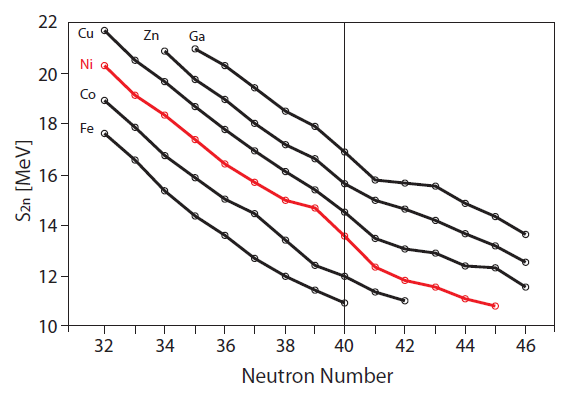 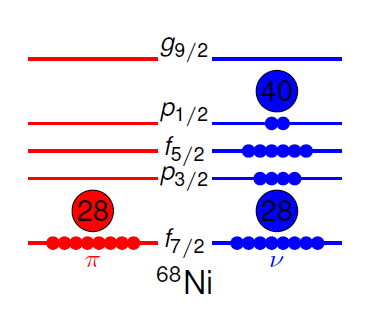 [1]
40
28
However
  magic properties arise due to the fact that N = 40 separates the positive parity g9/2 orbital from the negative parity pf shell 
  recent mass measurements have not revealed a clear shell gap
Specific role of the N = 40 (and Z = 28) not yet understood
[1] S. Ramahan et al., EPJA34, 5(2007)
Outline                    Motivation                  Experimental Setup                    Preliminary Results: 67Ni,68Ni                    Conclusion & Outlook
Experimental Setup
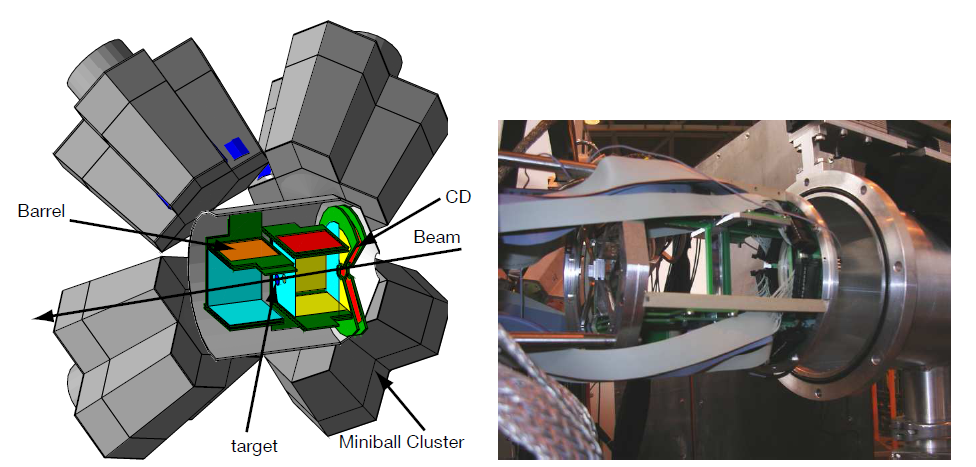 T-REX
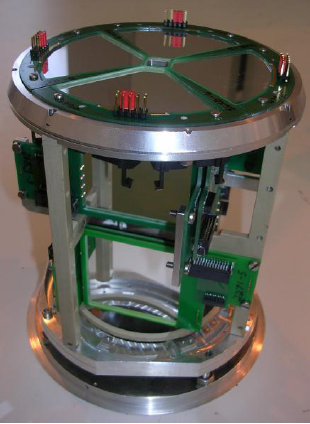 [1]
8 DE-Erest barrel detectors (DE: 16 resistive strips)
 2 DE-Erest CD detectors (DE: 16 radial and  24 annular strips)
 covered lab range: 8° to 28° (Fw CD), 28° to 78° and 102 to 152° (Barrel) and 152 to 172° (Bw CD)
 Target: Tritium loaded Titanium  (40g/cm2 3H)
         - Radioactive target and radioactive beam	
         - Target ladder put at +2000V to avoid e- on Si detectors
[1] V. Bildstein et al., Eur. Phys. J A  48, 85(2012)
Outline                    Motivation                  Experimental Setup                    Preliminary Results: 67Ni,68Ni                    Conclusion & Outlook
Experimental Setup
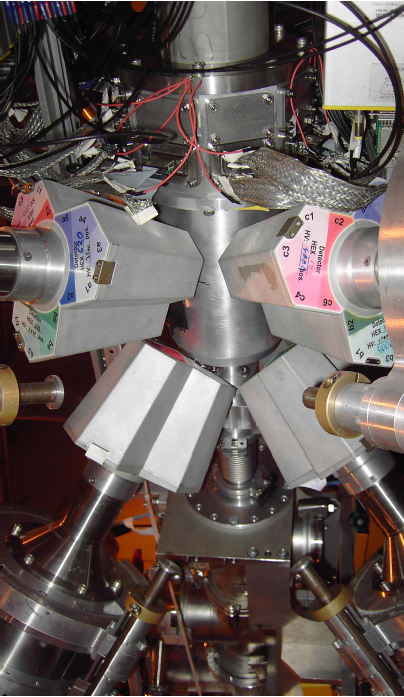 MINIBALL
8 Miniball clusters
 Each cluster: 3HPGe crystal
 Each crystal: 6-fold segmented
 6% efficiency at 1MeV
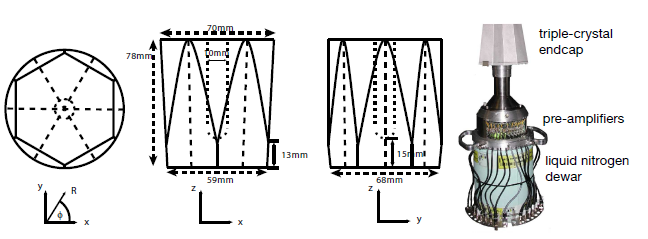 Outline                    Motivation                  Experimental Setup                    Preliminary Results: 67Ni,68Ni                    Conclusion & Outlook
Preliminary Results: 67Ni
Particle Identification
2H(66Ni,67Ni)1H
Q = 3.58 MeV
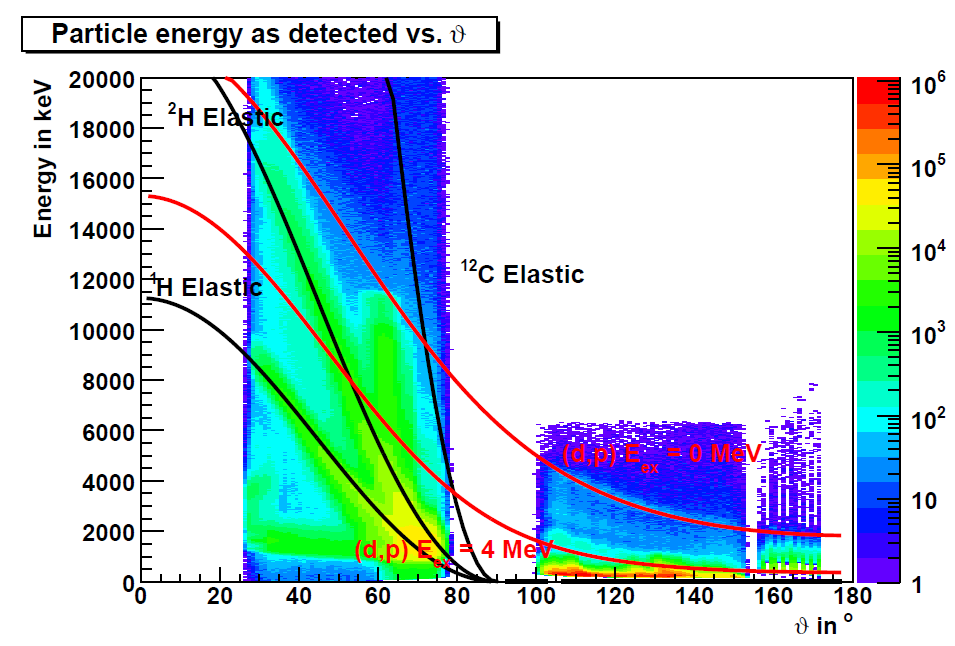 Protons
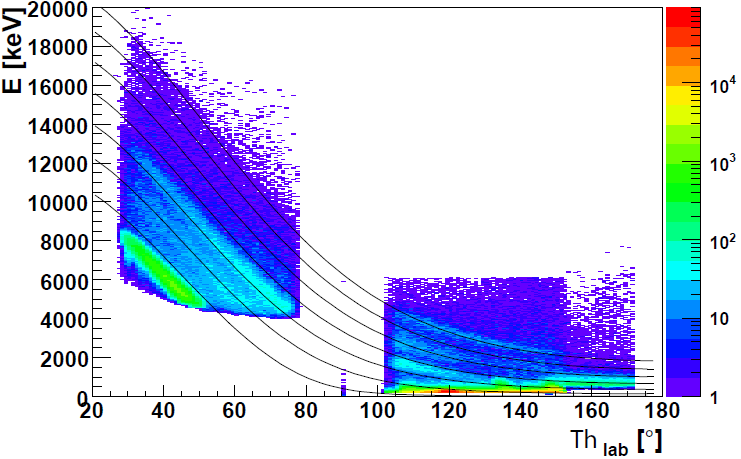 0 MeV
6 MeV
Population of states up to 6 MeV, strong feeding around 3.6 MeV
[Speaker Notes: From the energy of the protons we can deduce the excitation energy in 67,68Ni]
Outline                    Motivation                  Experimental Setup                    Preliminary Results: 67Ni,68Ni                    Conclusion & Outlook
Preliminary Results: 67Ni
Excitation Energy Spectrum
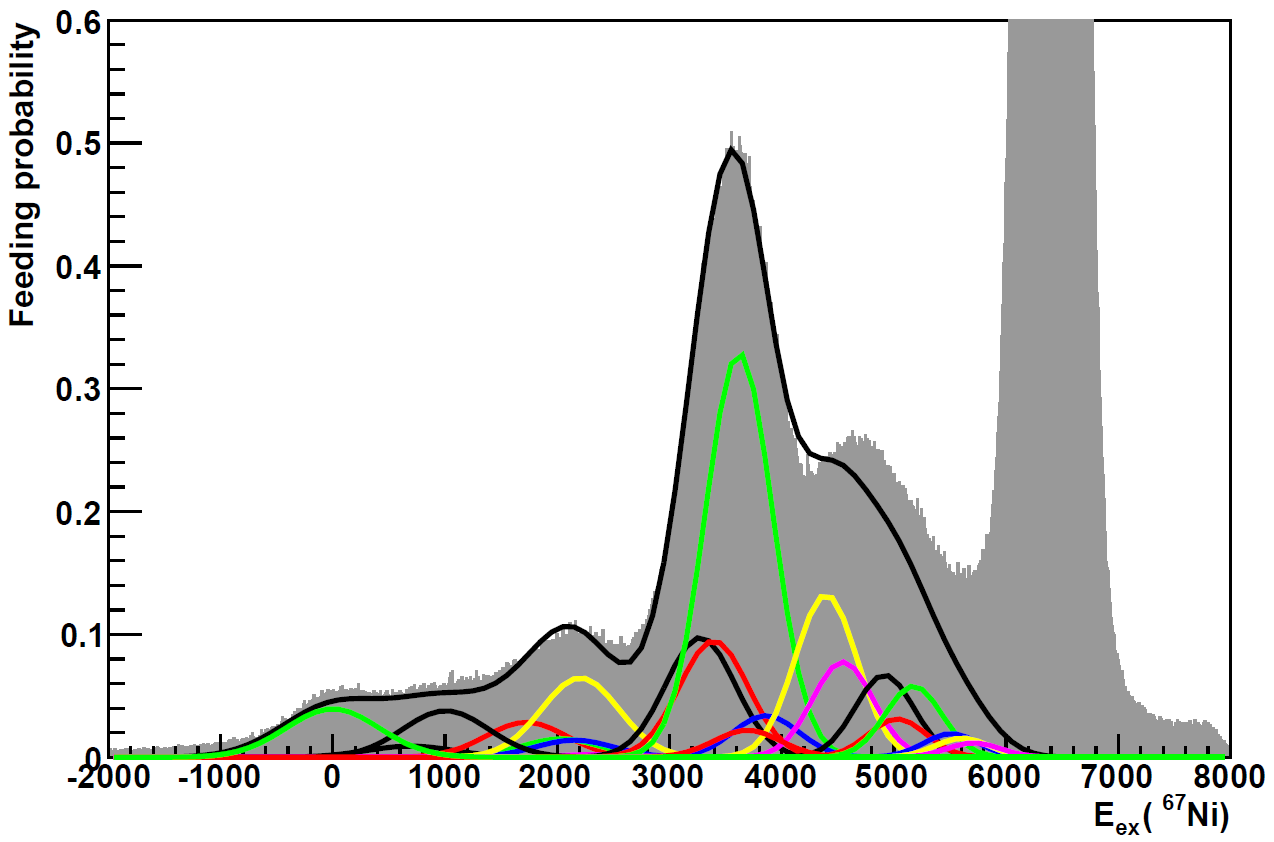 Elastically scattered protons
Colors: feeding to all different levels populated in 67Ni
[Speaker Notes: To show that our level scheme is complete.]
Outline                    Motivation                  Experimental Setup                    Preliminary Results: 67Ni,68Ni                    Conclusion & Outlook
Preliminary Results: 68Ni
Particle Identification
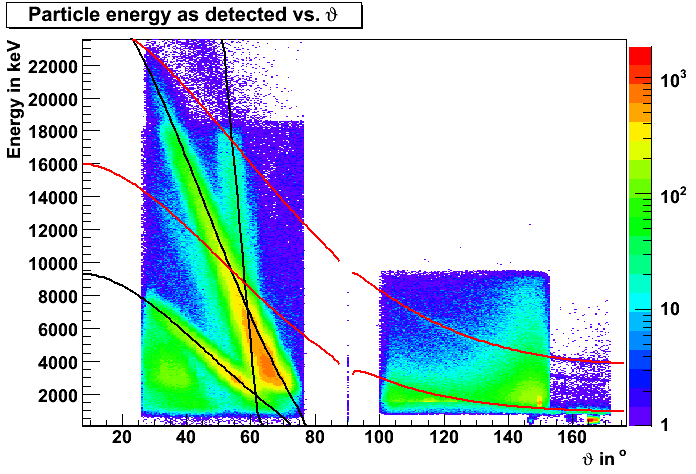 3H(66Ni,68Ni)1H
Q = 5.12 MeV
3H Elastic
16O Elastic
Protons
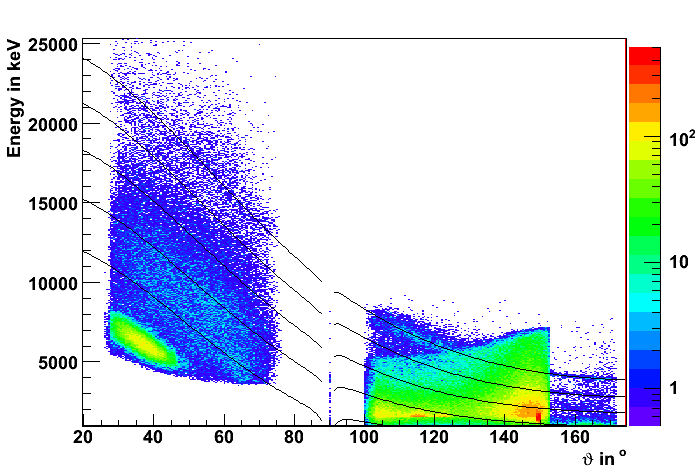 1H Elastic
(t,p) Eex = 0 MeV
(t,p) Eex = 6 MeV
0 MeV
8 MeV
Population of states up to 9 MeV, strong feeding around 5-8 MeV and the ground state
Outline                    Motivation                  Experimental Setup                    Preliminary Results: 67Ni,68Ni                    Conclusion & Outlook
Preliminary Results: 68Ni
Level scheme
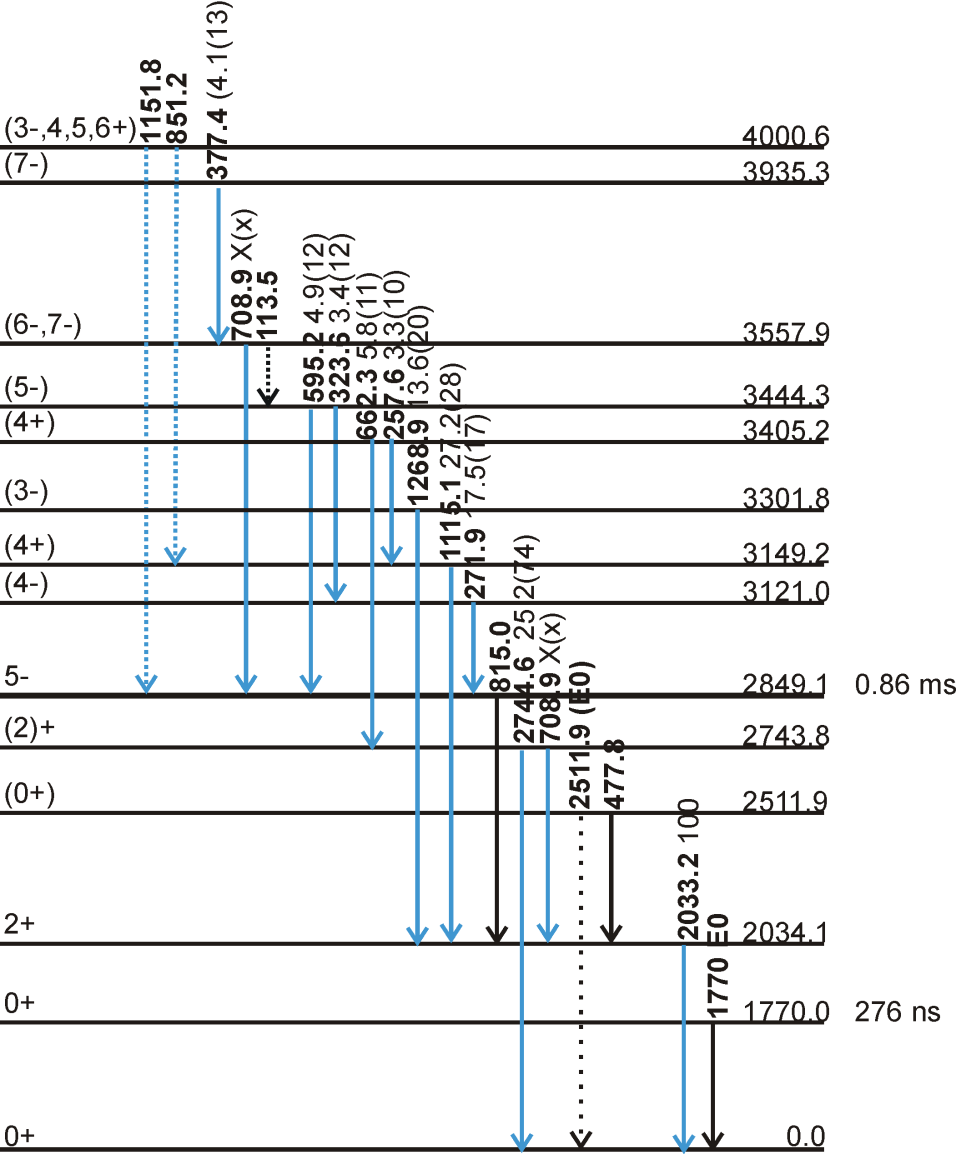 Many g rays to 5- isomer
 
 No feeding to 02+ and 03+ state at 1770 keV and 2511 keV
68Ni
[Speaker Notes: Looks like feeding up to 4 MeV, but actually most feeding goes to 5-8MeV]
Outline                    Motivation                  Experimental Setup                    Preliminary Results: 67Ni,68Ni                    Conclusion & Outlook
Preliminary Results: 68Ni
Excitation Energy Spectrum
Forward direction (0°-90°)
815
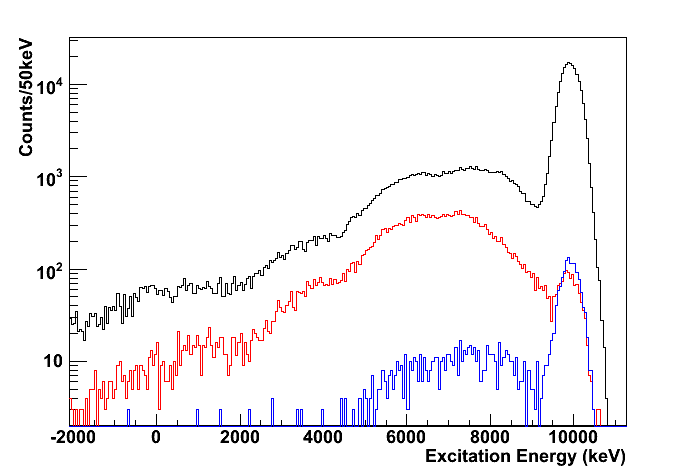 5-
2849  0.86ms
2743
709
2+
2743
2512 E0
478
Elastically scattered protons
0+
Backward direction (90°-180°)
2512
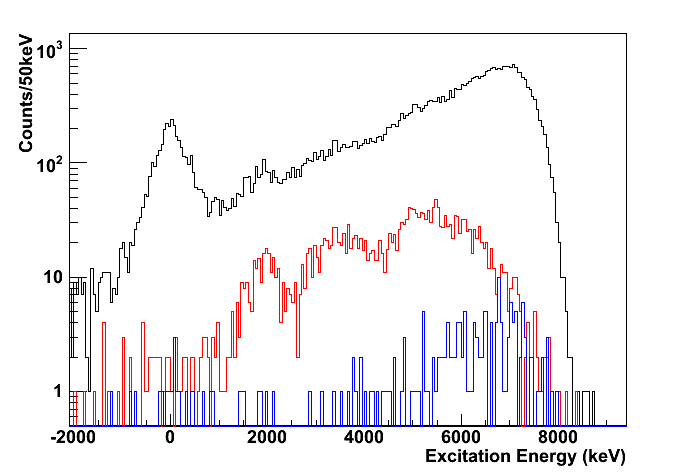 2033
2+
2033
1770  E0
0+
1770   276ns
0+
0
68Ni
Black: protons
Red: prompt proton gamma coincidences
Blue: random proton gamma coincidences
Most of the feeding to states between 5-9 MeV
 Direct population of 21+ state at 2033 keV
Outline                    Motivation                  Experimental Setup                    Preliminary Results: 67Ni,68Ni                    Conclusion & Outlook
Preliminary Results: 68Ni
Excitation Energy Spectrum of CD Detector
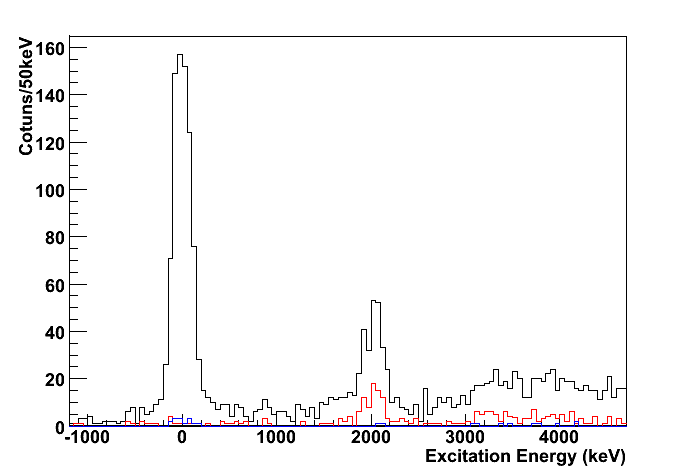 815
5-
01+
2849  0.86ms
2743
709
2+
2743
2512 E0
478
0+
2512
2033
2+
2033
21+
1770  E0
0+
1770   276ns
02+
Direct population of 21+ state = 30(3)%
 02+ at 1662(41)keV 
 Direct population of 02+ state = 5(1)%
(relative to 100% gs feeding)
0+
0
68Ni
Black: protons
Red: prompt proton gamma coincidences
Blue: random proton gamma coincidences
Outline                    Motivation                  Experimental Setup                    Preliminary Results: 67Ni,68Ni                    Conclusion & Outlook
Preliminary Results: 68Ni
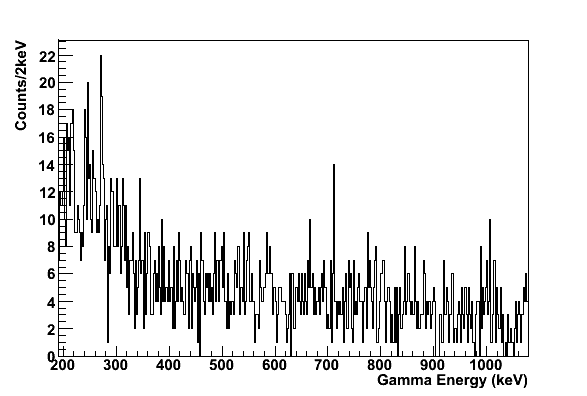 815
5-
2849  0.86ms
2743
709
2+
2743
2512 E0
478
478keV
0+
2512
2033
2+
2033
1770  E0
0+
1770   276ns
0+
0
68Ni
Direct population of 03+ state <1.5%
 Direct population of 22+ < 1.4%
(relative to 100% gs feeding)
Outline                    Motivation                  Experimental Setup                    Preliminary Results: 67Ni,68Ni                    Conclusion & Outlook
Preliminary Results: 68Ni
Angular Distributions
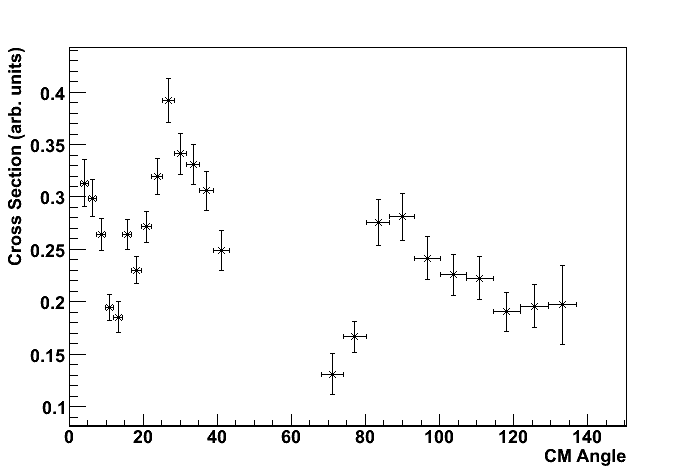 ‘state’ at 5250keV
PRELIMINARY
0+ states at high excitation energy?
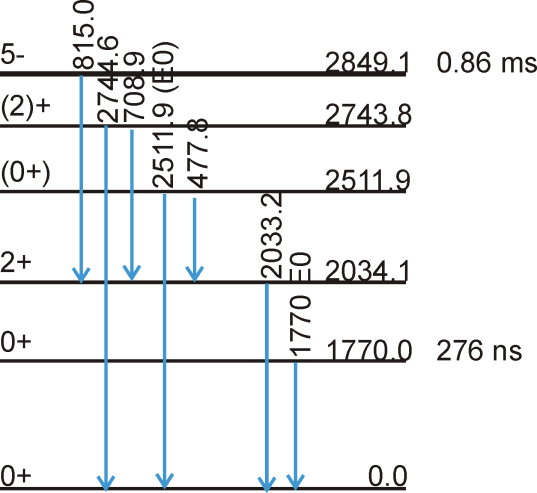 815
5-
2849  0.86ms
2743
709
2155
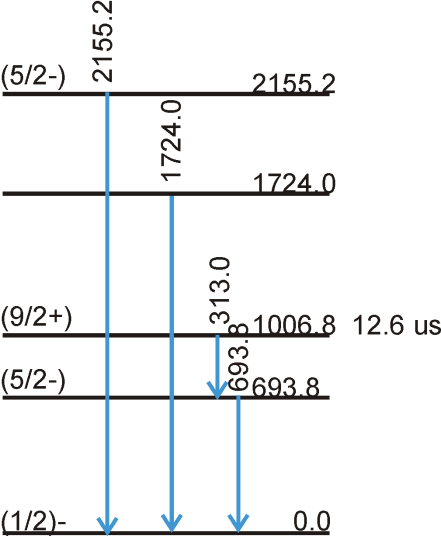 2+
2743
2155
(5/2-)
2512 E0
478
1724
0+
2512
1724
2033
313
2+
2033
1115
1007 12.6 ms
1770  E0
9/2+
3149
(4+)
272
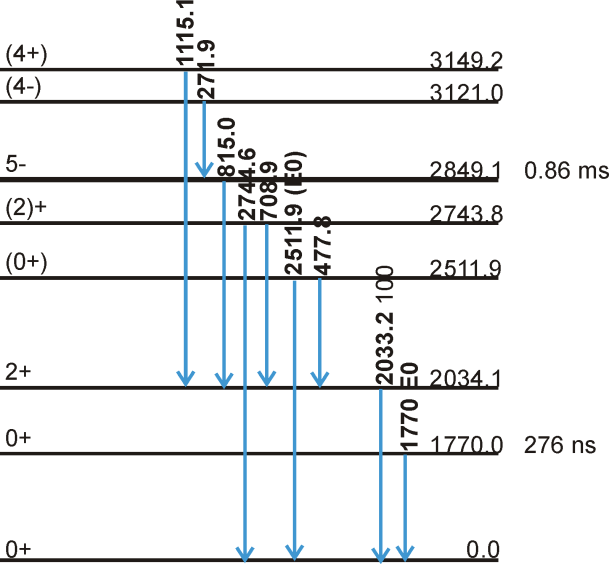 694
(4-)
3121
5/2-
694
0+
1770   276ns
815
2743
5-
2849  0.86ms
709
68Ni
2512 E0
2+
2743
478
0
1/2-
0+
0
0+
2512
67Ni
67Ni
2033
68Ni
2+
2033
1770  E0
0+
1770   276ns
0+
0
68Ni